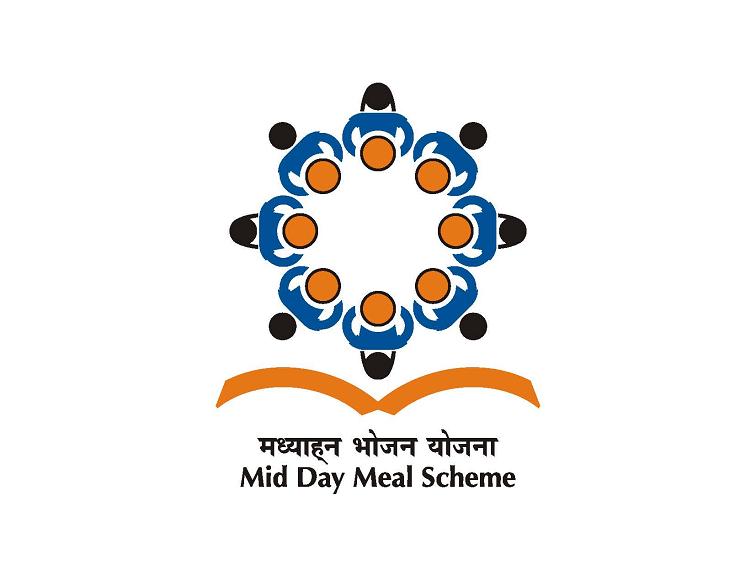 Annual Work Plan & Budget, 2020-21 
[Mid Day Meal Scheme]
MDM - PAB Meeting
25.06.2020
Arunachal Pradesh
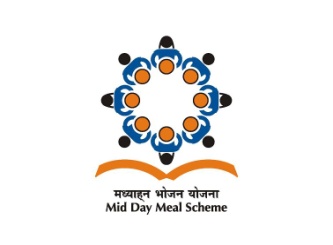 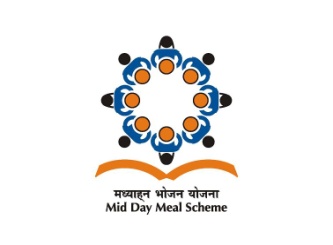 INITIATIVES OF STATE GOVERNMENT
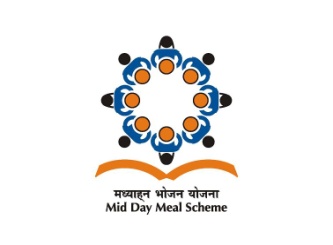 INITIATIVES….
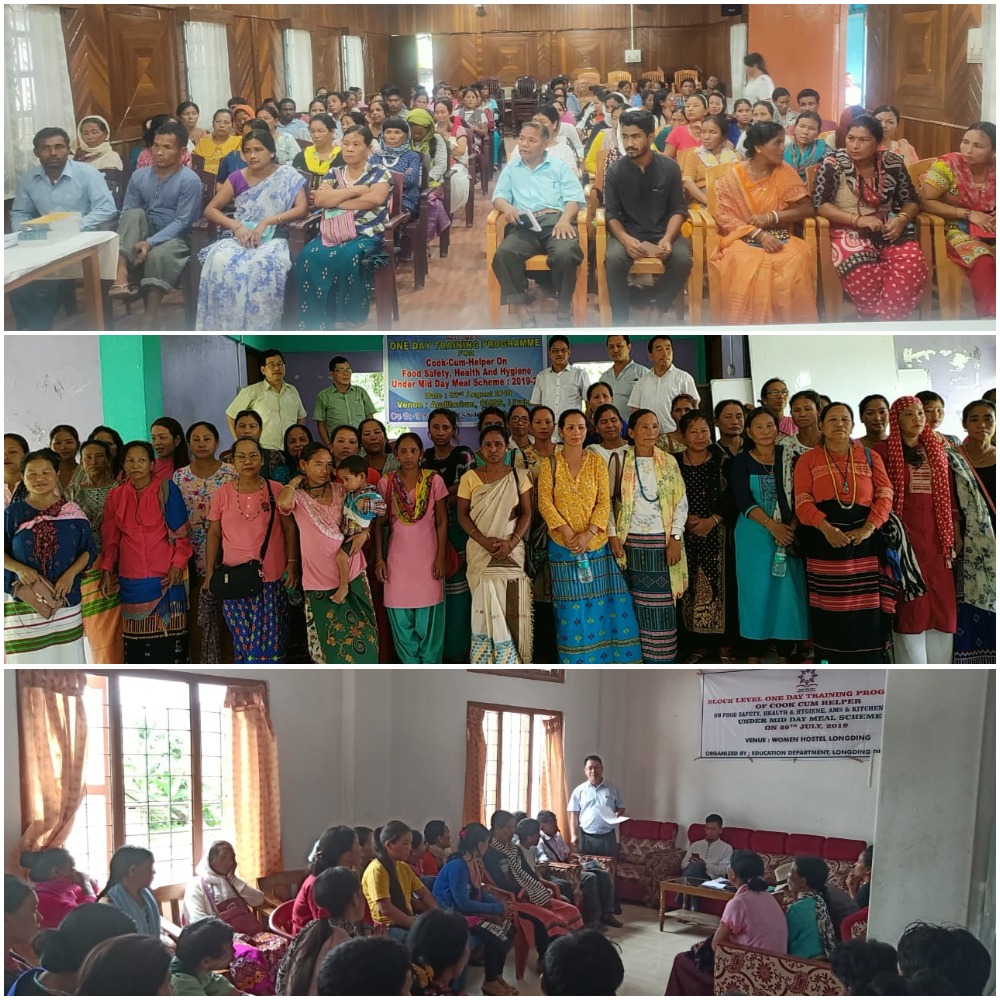 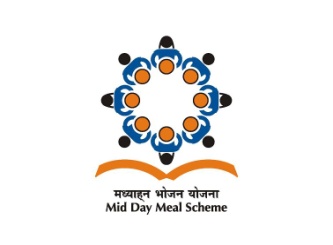 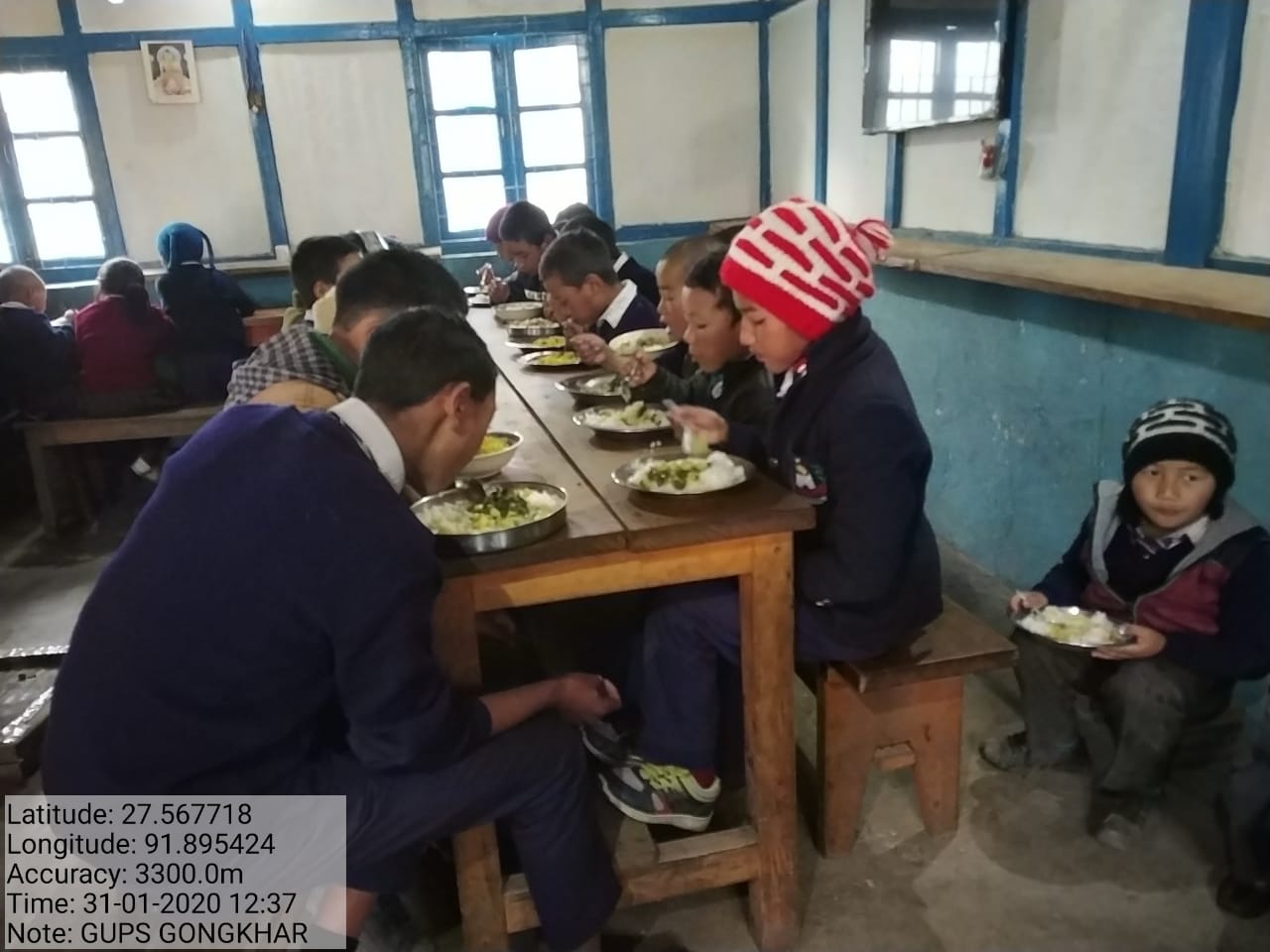 Govt. Upper Primary School, Gongkhar, Tawang District
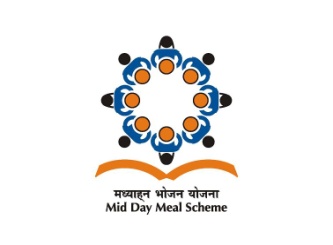 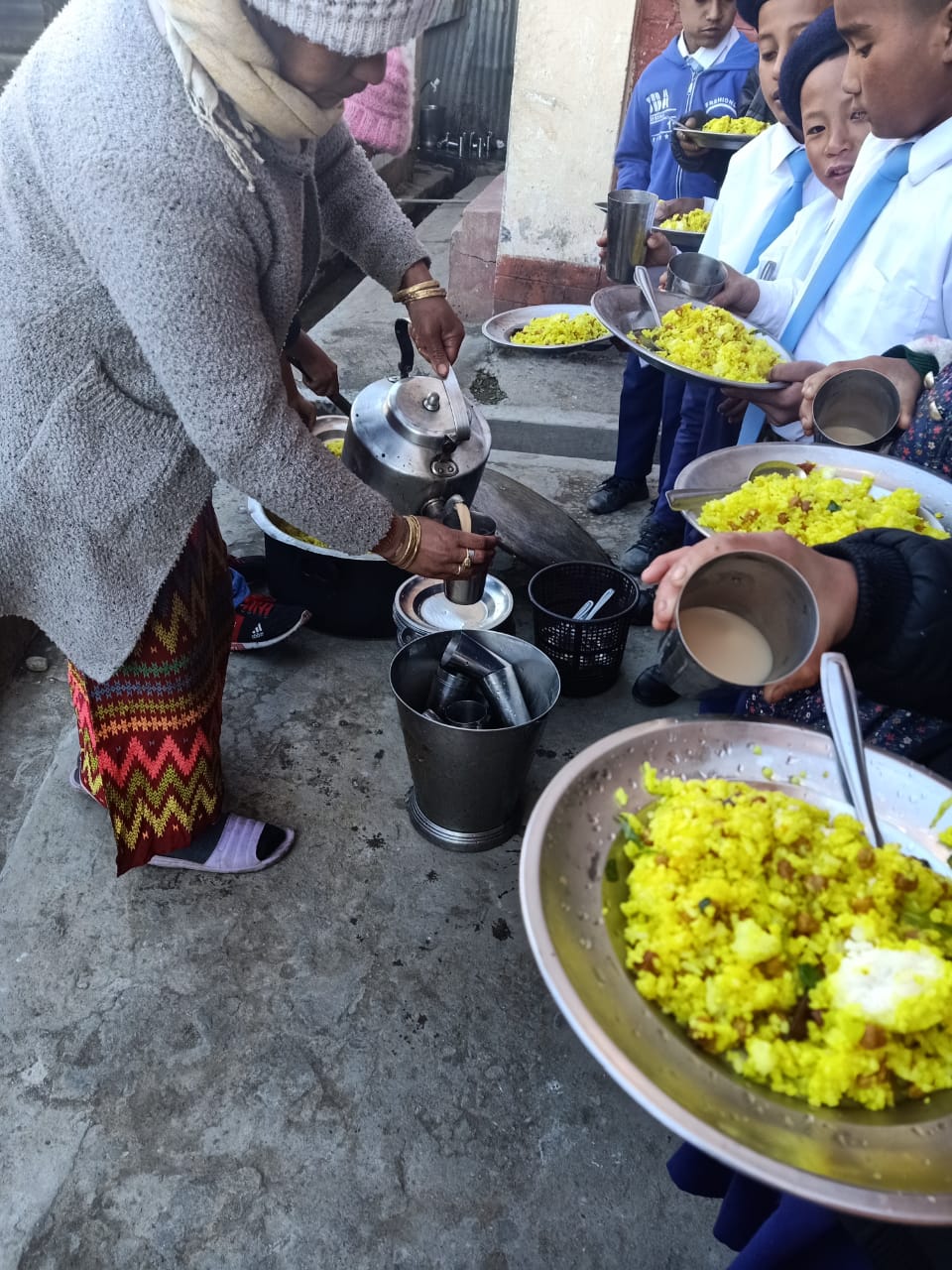 GMS, Bomdila (West Kameng District)
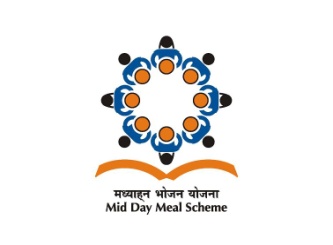 MDM being served…
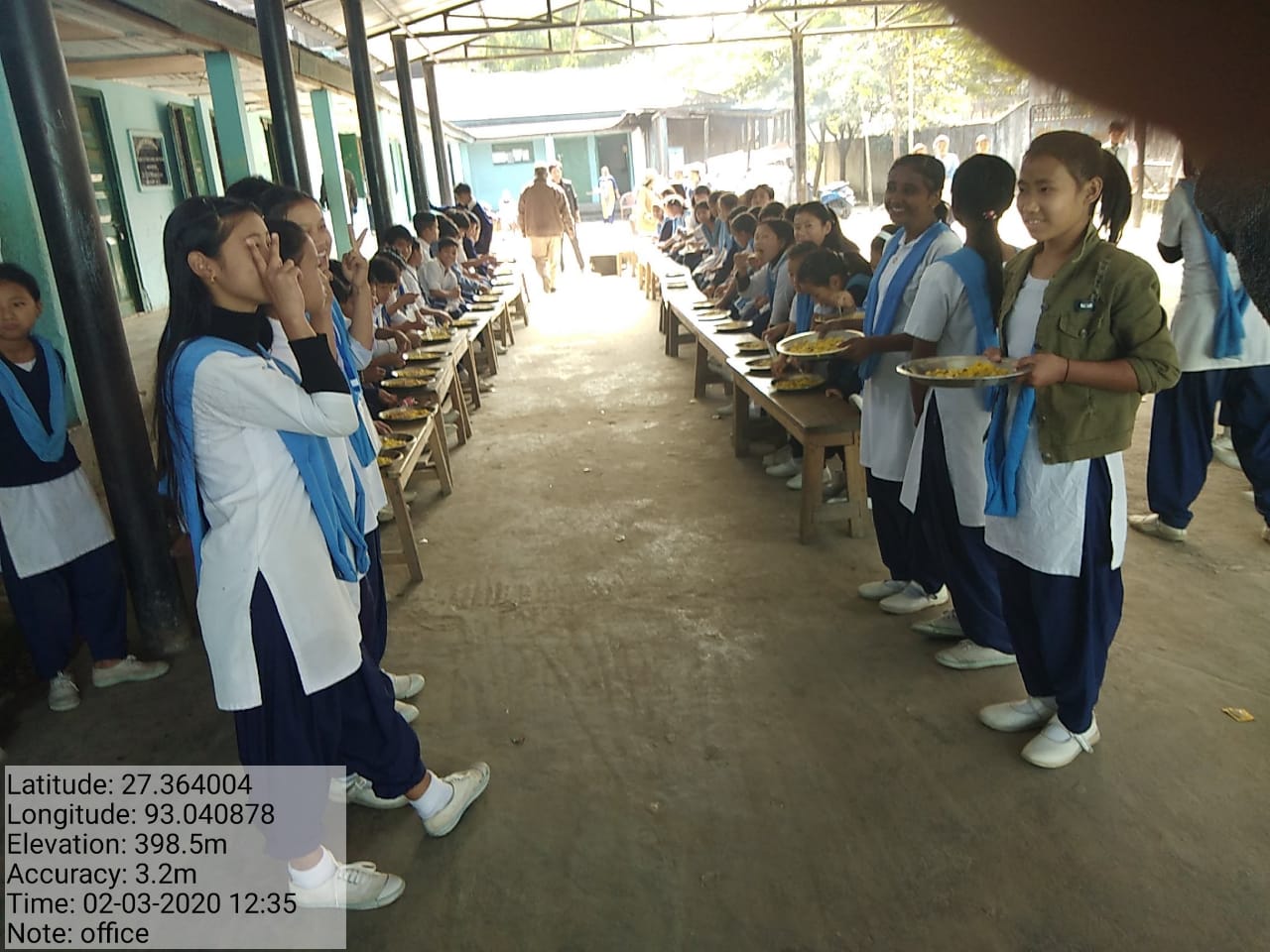 Govt. Middle School, Seppa (East Kameng District)
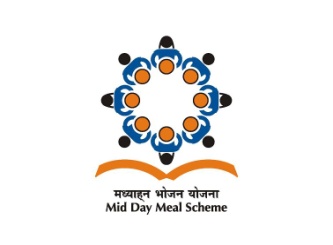 MDM being served…
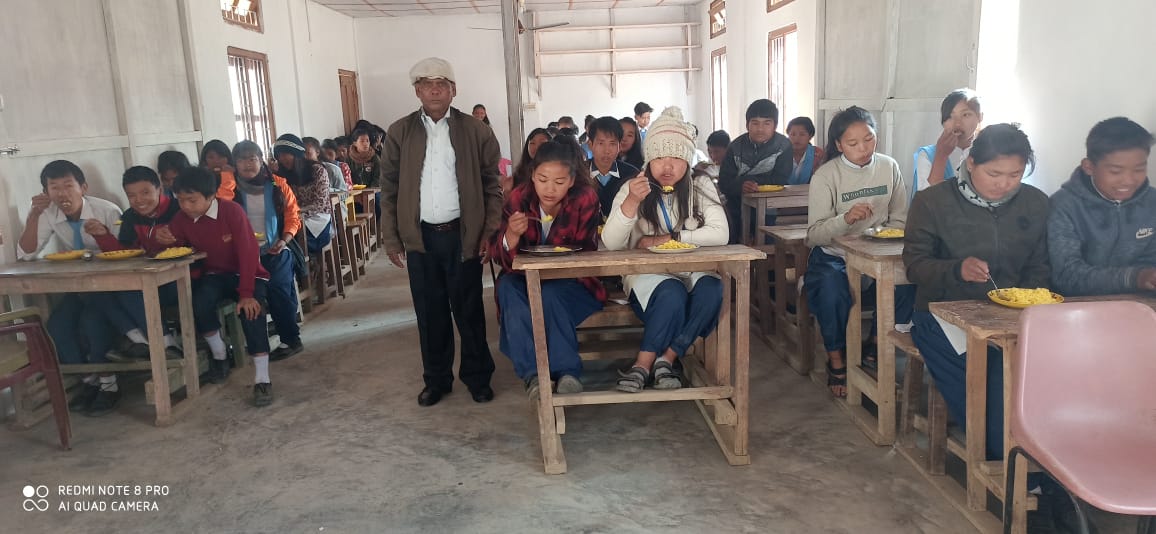 Govt. Sec. School, Yazali (lower Subansiri District)
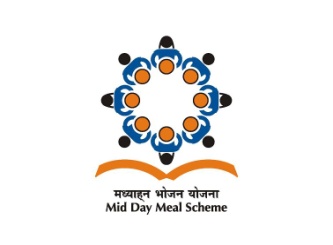 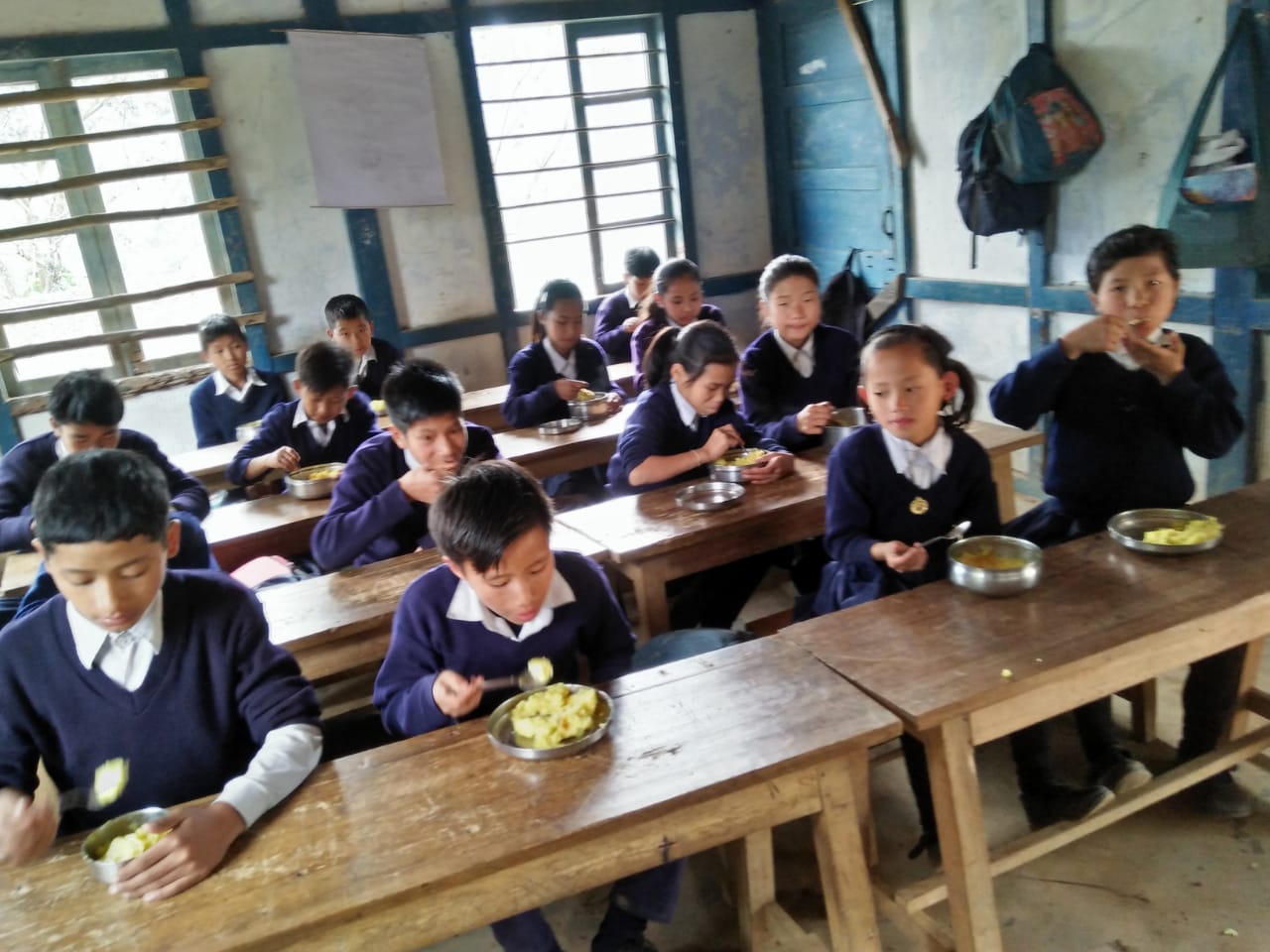 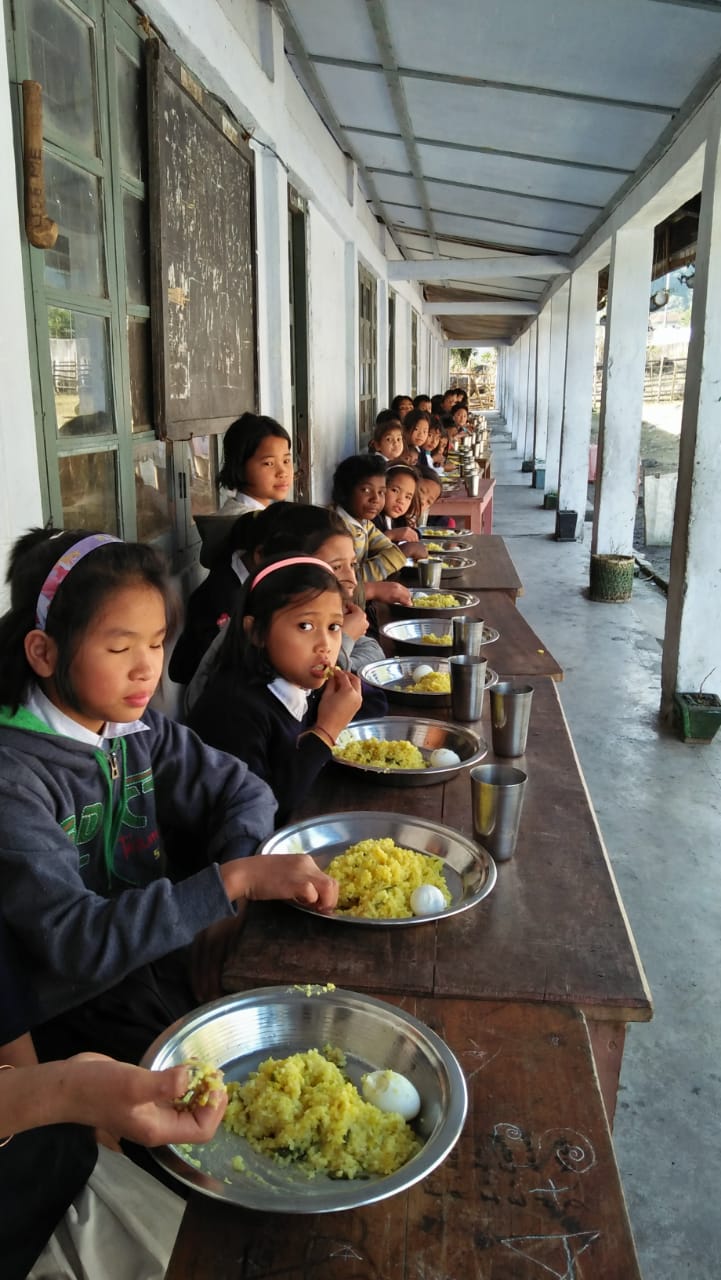 GUPS, Khupa (Anjaw District)
GUPS, Pangkeng (Siang District)
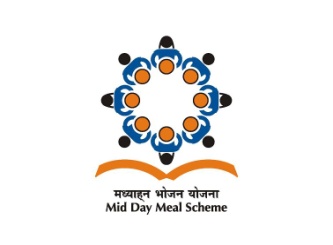 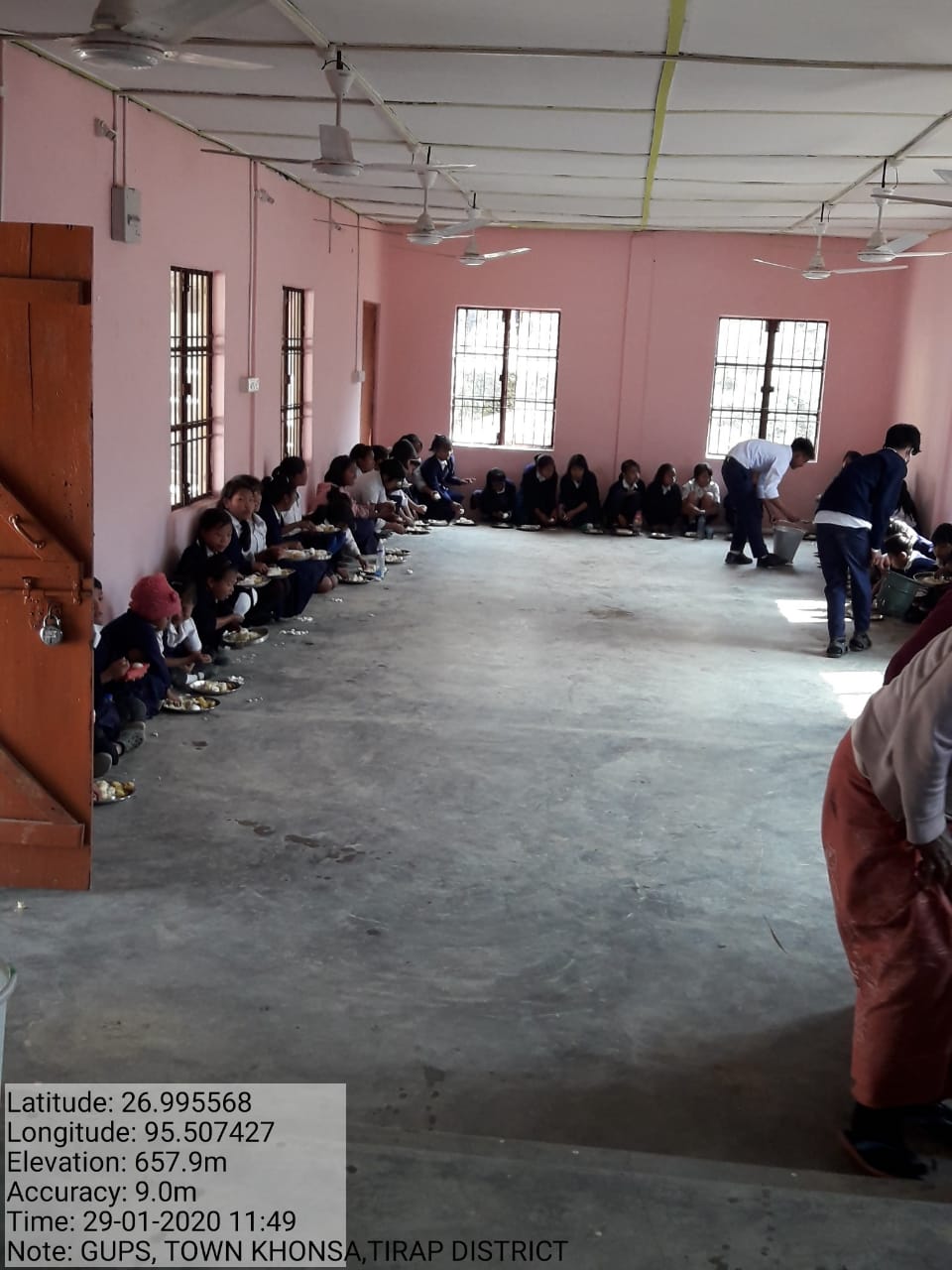 GUPS, Khonsa (Tirap District)
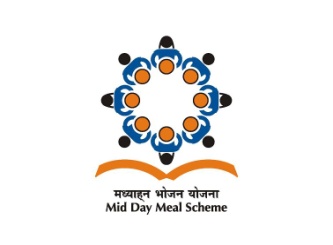 BEST PRACTICES
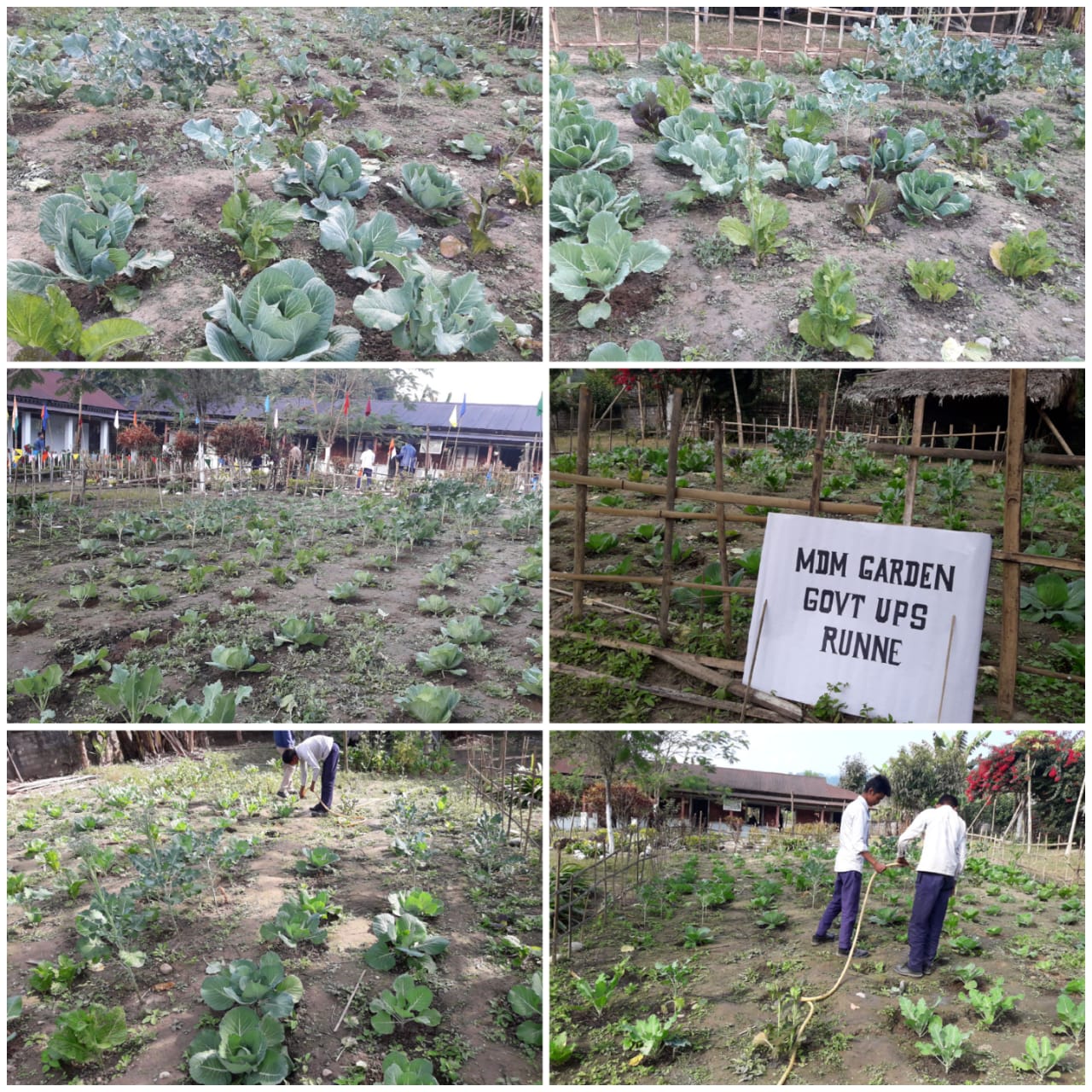 Govt. Upper Primary School, Runne (East Siang District)
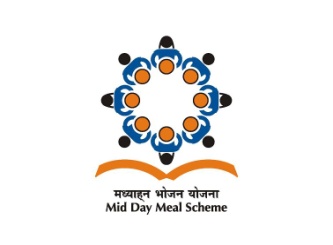 BEST PRACTICES….
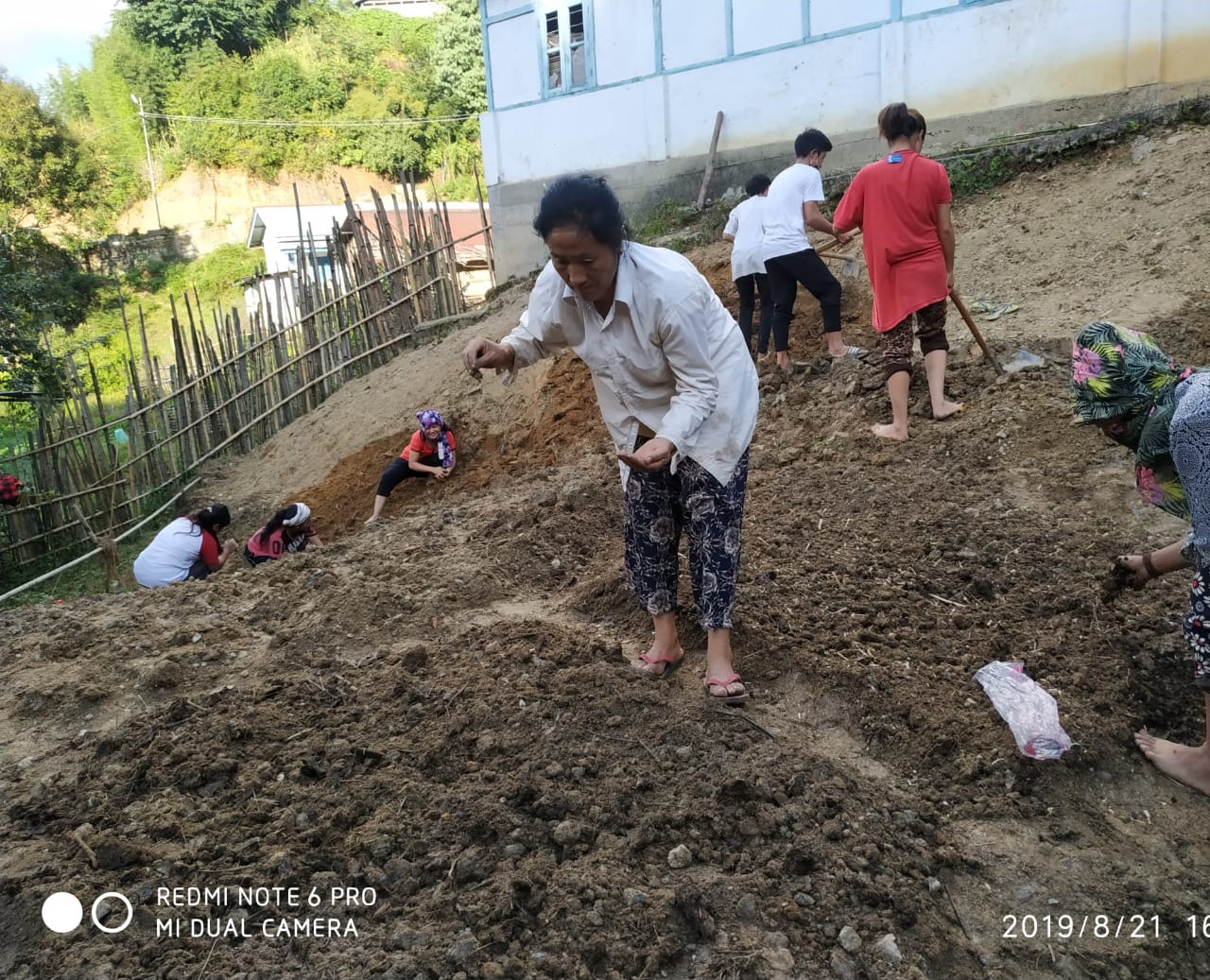 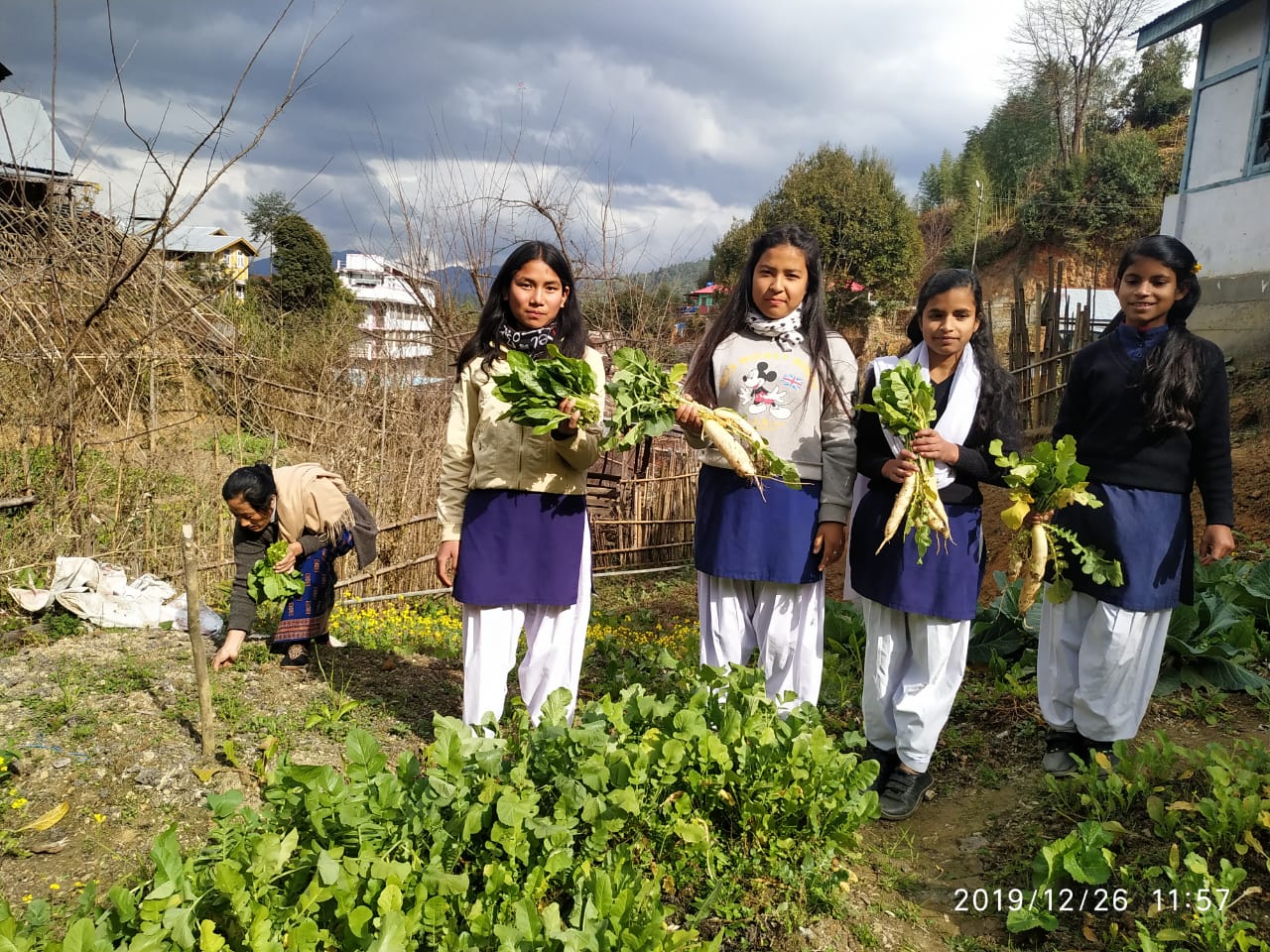 GSS, Hill Top-Ziro (Lower Subansiri District)
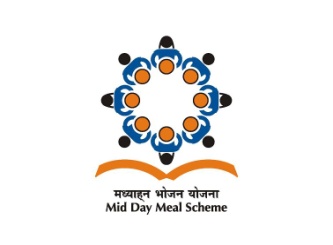 BEST PRACTICES….
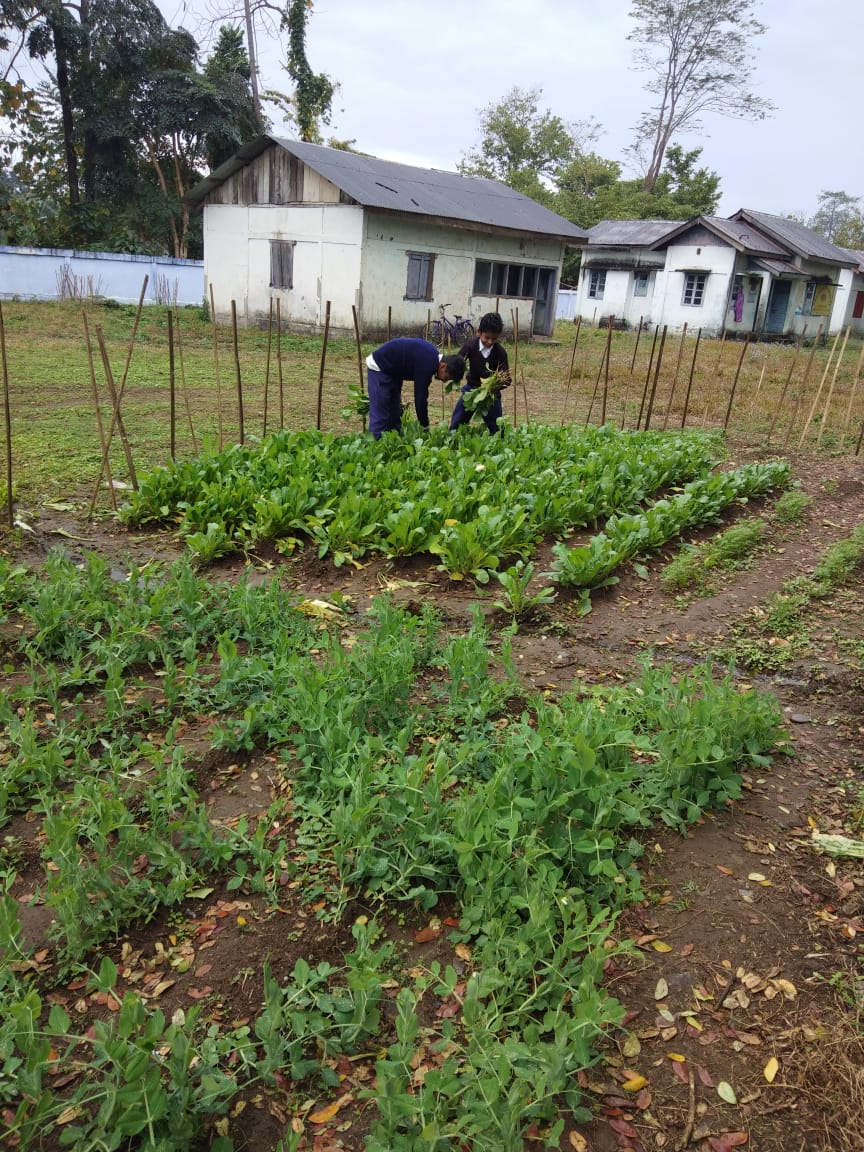 Govt. UPS, Pomliang (Lohit District)
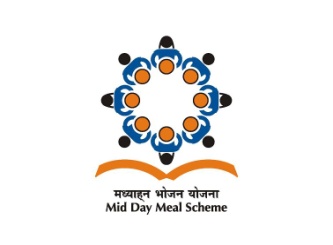 BEST PRACTICES….
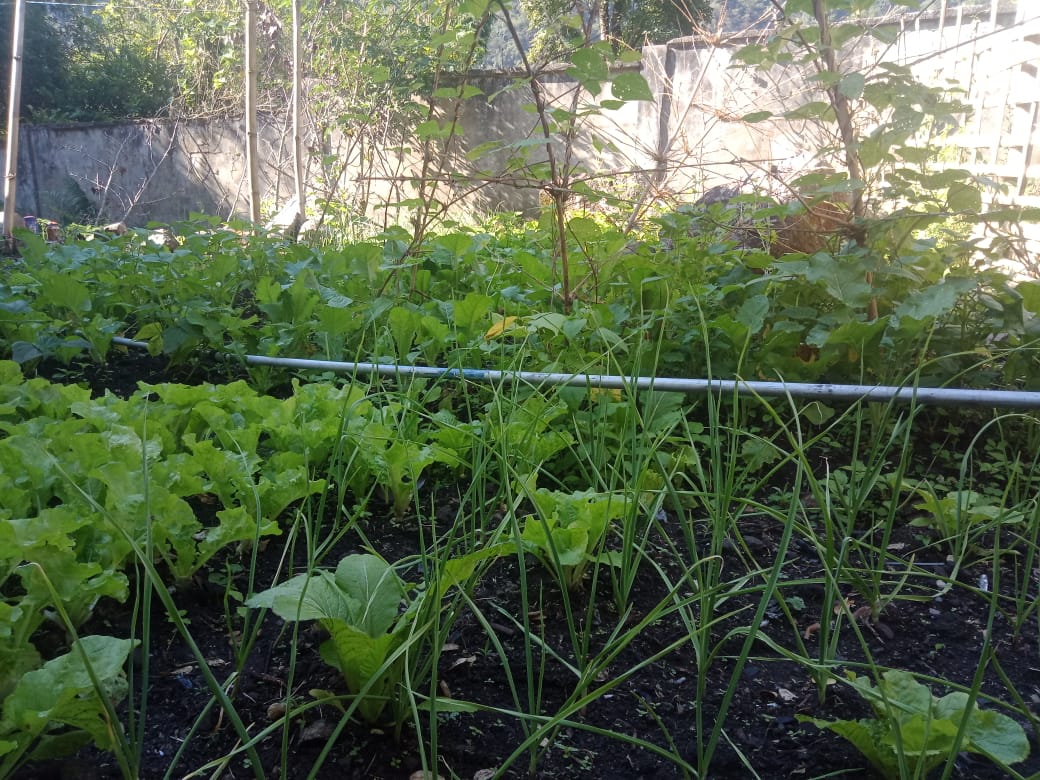 Govt. UPS, Tafraliang (Anjaw District)
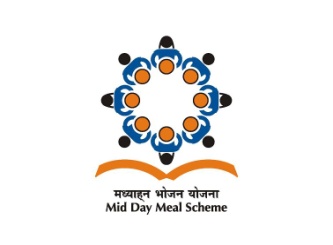 BEST PRACTICES….
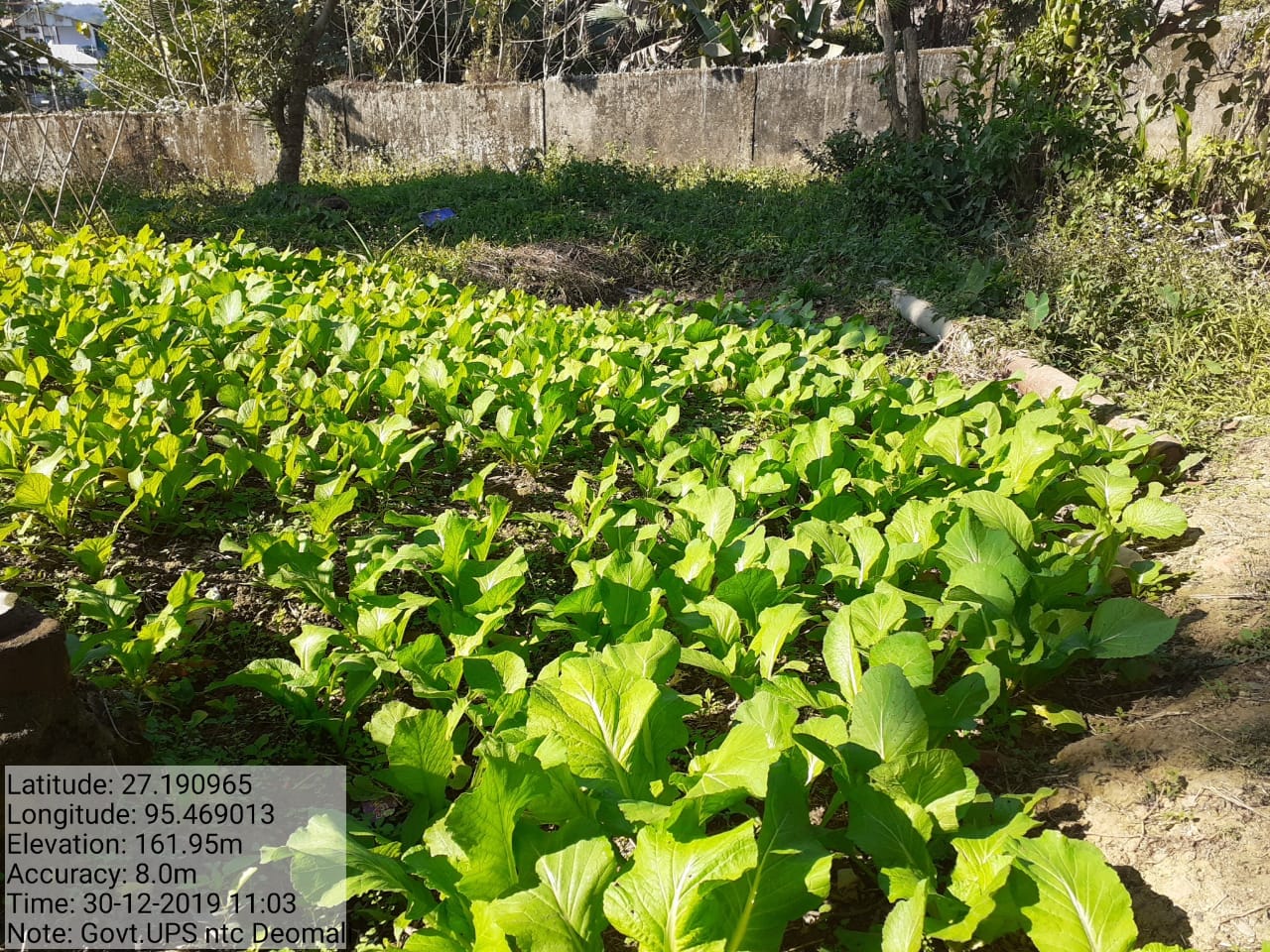 Govt. UPS, Deomali (Tirap District)
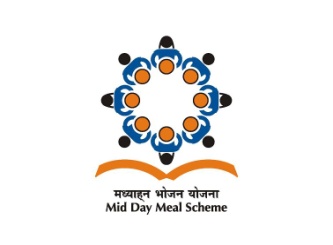 OTHER ISSUES….
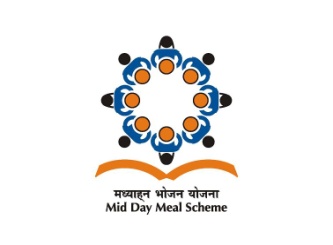 OTHER ISSUES….
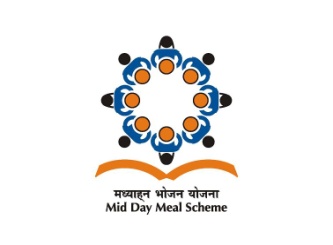 OTHER ISSUES….
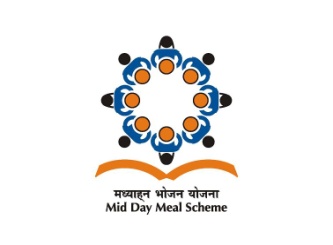 OTHER ISSUES….
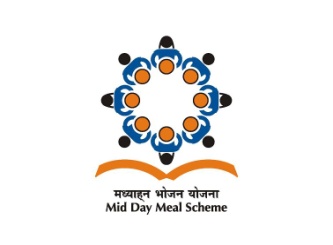 Thank You